«…человечество победит раньше или 
позже и слепоту, и глухоту, и слабоумие. Но гораздо раньше оно победит их социально и педагогически, чем в плане медицинском и биологическим." 
Л.С. Выготский
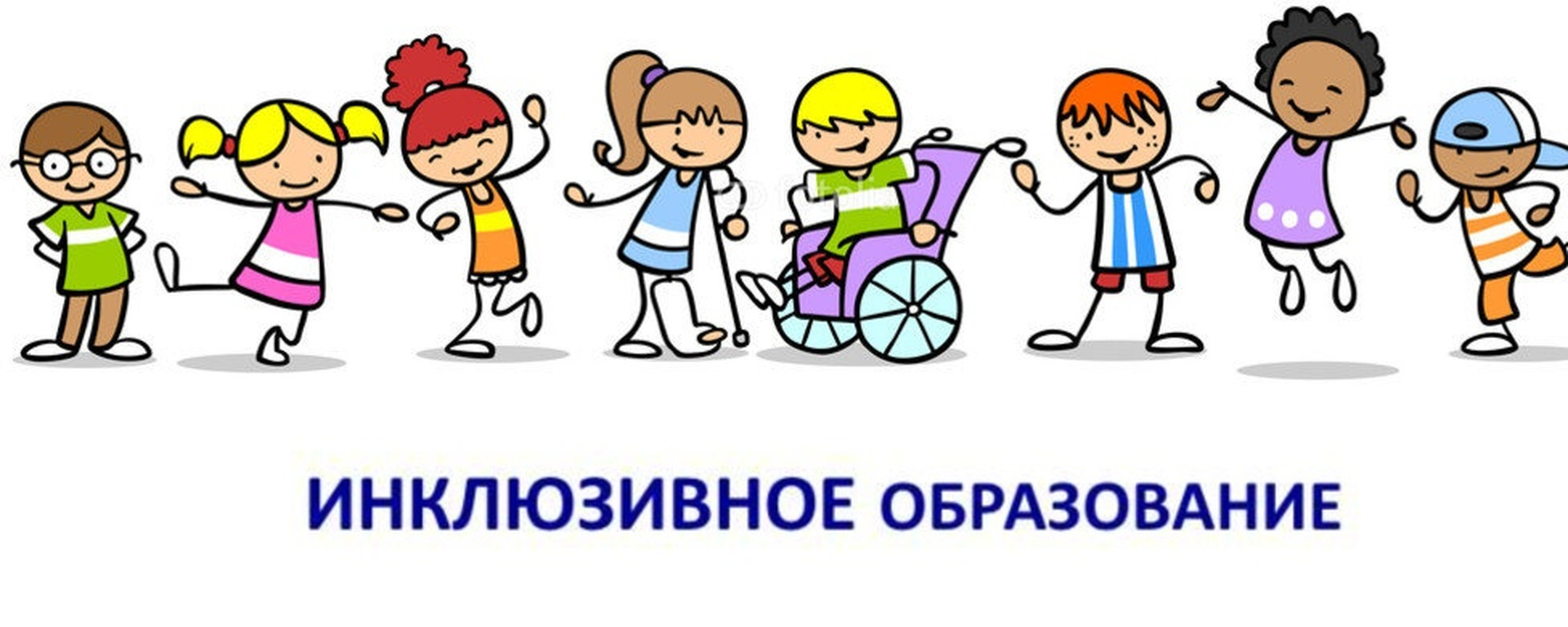 Заголовок слайда
[Speaker Notes: Оригинальные шаблоны для презентаций: https://presentation-creation.ru/powerpoint-templates.html 
Бесплатно и без регистрации.]
Задайте друг другу вопросы
Почему ты здесь, на этой встрече?
Что тебе интересно в жизни?
Почему стоит оказаться с тобой вместе на необитаемом острове? (3 причины)
Кем бы ты был, если бы не был тем, кто ты сейчас?
Какой твой девиз по жизни? Нет такого? А какой мог бы быть?
[Speaker Notes: Оригинальные шаблоны для презентаций: https://presentation-creation.ru/powerpoint-templates.html 
Бесплатно и без регистрации.]
предоставить детям возможность наиболее полноценной социальной жизни;
создать условия для полного и активного включения детей в образовательную и предметно-развивающую среду, максимально приближенную к особенностям их психо-физиологического развития.
Возможности и цели инклюзивного образования
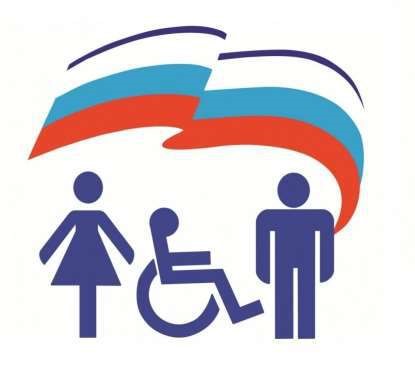 [Speaker Notes: Оригинальные шаблоны для презентаций: https://presentation-creation.ru/powerpoint-templates.html 
Бесплатно и без регистрации.]
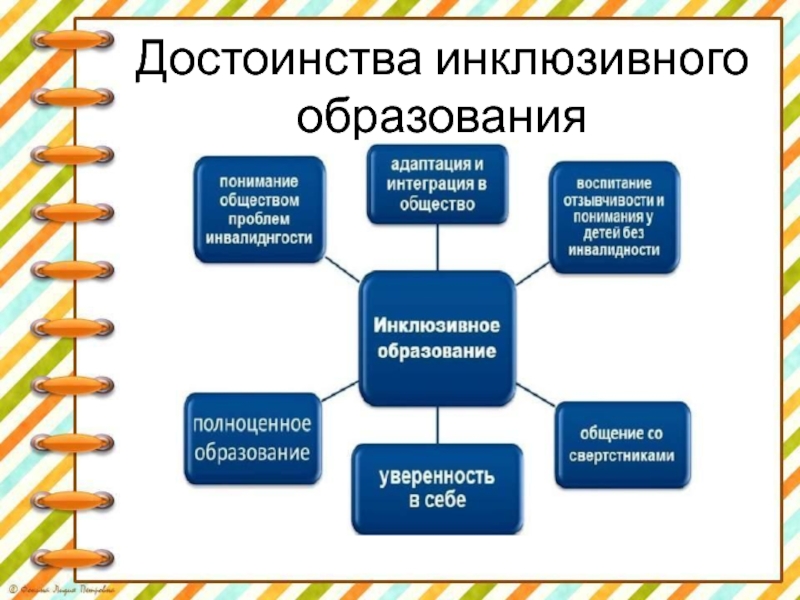 [Speaker Notes: Оригинальные шаблоны для презентаций: https://presentation-creation.ru/powerpoint-templates.html 
Бесплатно и без регистрации.]
Преимущества включения детей в инклюзивное образование
Для детей с ограниченными возможностями здоровья:
Для здоровых детей:
повышение когнитивного, моторного, речевого и эмоционального развития; 
присутствие модели для подражания; 
овладение и использование новых умений и навыков; 
формирование дружеских отношений со здоровыми детьми, совместное участие в деятельности.
формирование толерантного отношения к различиям между людьми;
формирование дружеских отношений с людьми, которые отличаются от нас;
развитие чувства сопереживания, помощи другим людям
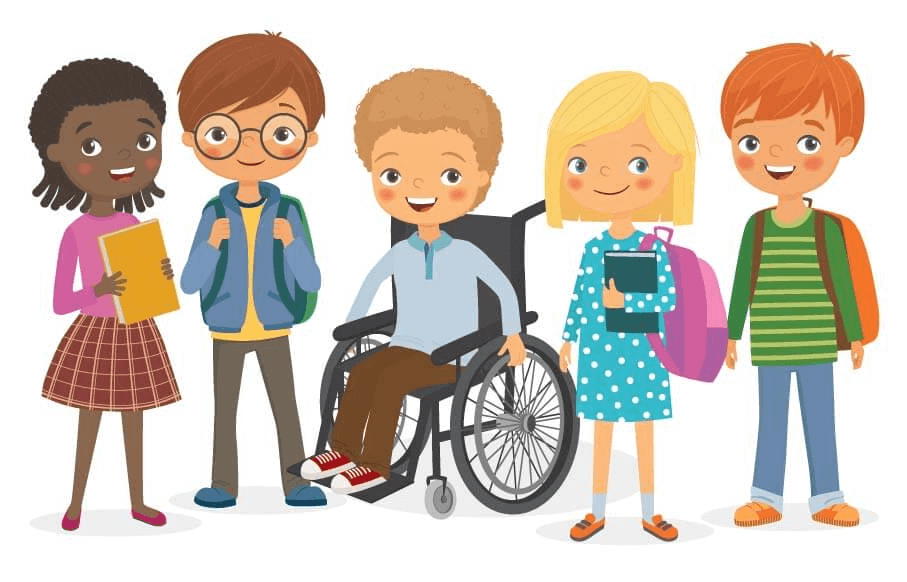 [Speaker Notes: Оригинальные шаблоны для презентаций: https://presentation-creation.ru/powerpoint-templates.html 
Бесплатно и без регистрации.]
Преимущества инклюзии для взрослых
Для педагогов: 
* лучше понимают индивидуальные особенности обучающихся;
* овладевают педагогическими методиками, позволяющими эффективно способствовать развитию детей с учетом их индивидуальности;
*осуществляют комплексный подход в обучении (психолого-медико-педагогическое сопровождение).
Для семей: 
получают информацию о типичном и нетипичном развитии детей;
получают поддержку со стороны других родителей;
принимают активное участие в определении учебных целей и задач;
становятся частью образовательного пространства.
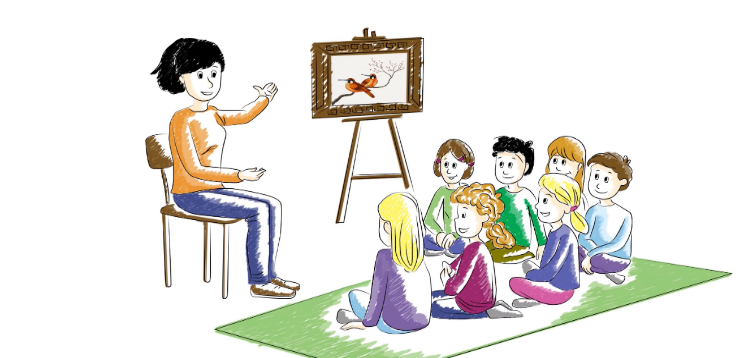 [Speaker Notes: Оригинальные шаблоны для презентаций: https://presentation-creation.ru/powerpoint-templates.html 
Бесплатно и без регистрации.]
В целях обеспечения равной доступности получения образования в помощь к учителю в школе есть специалисты психолого-педагогического сопровождения.
Наличие в школе специалистов психолого-педагогического сопровождения является необходимым условием приема детей с ОВЗ и реализации инклюзивной практики. Взаимодействие учителя и специалистов сопровождения в ходе совместной работы, становится по-настоящему командным, каждый из специалистов решает не только свои, узкоспециализированные задачи, но и поставленные общие задачи по включению ребенка в образовательный процесс, чем и достигается успешный результат гармоничного развития ребенка.
Специалисты психолого-педагогического сопровождения
УЧИТЕЛЬ является полноправным и — как правило — основным участником междисциплинарной команды специалистов, осуществляющих психолого-педагогическое сопровождение ребенка с ОВЗ, его семьи, других участников образовательного процесса.
Основной формой взаимодействия всех специалистов является школьный психолого-педагогический консилиум.
Учитель-логопед – это учитель, занимающийся коррекцией и развитием речи. Задача учителя логопеда  – помочь ребенку исправить уже имеющуюся речь, преодолеть небольшие трудности
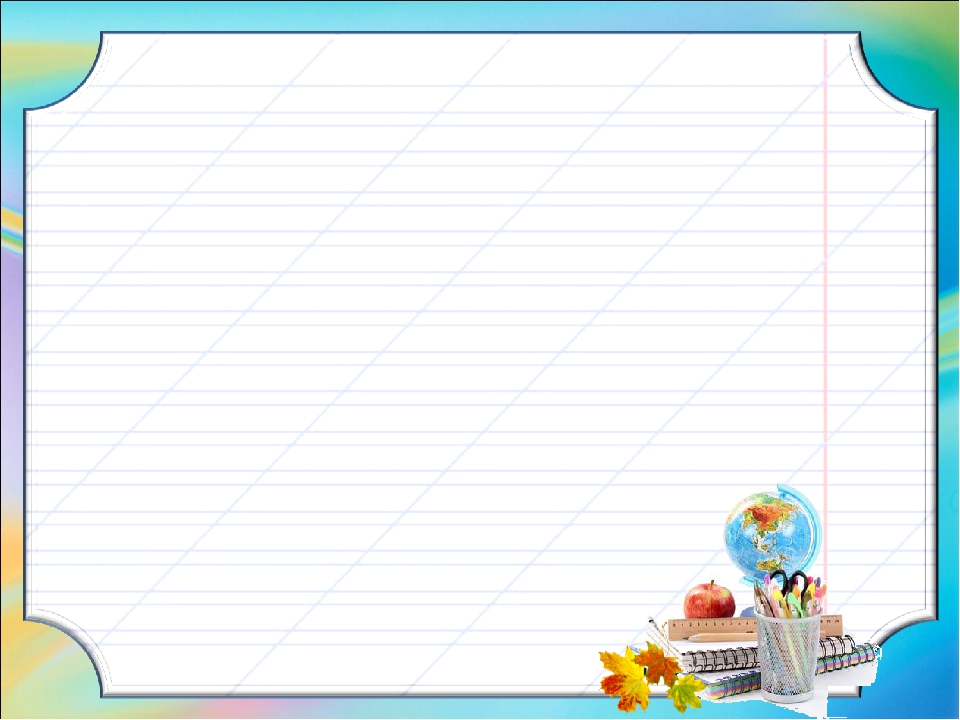 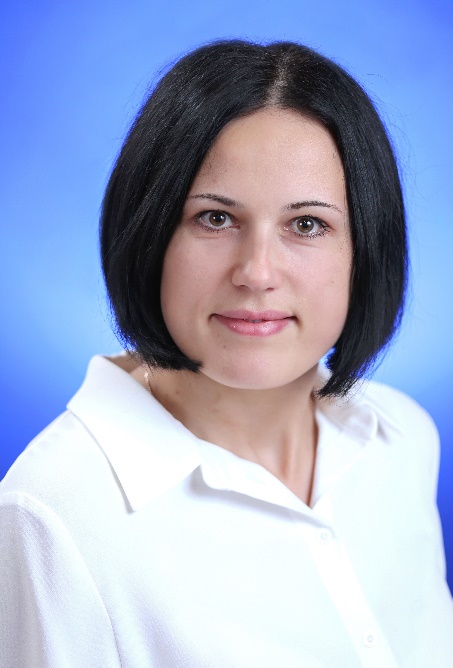 Учитель-логопед Титенко Любовь Викторовна
Учитель-логопед Крестьянинова Татьяна Федоровна
Учитель-логопед Колпакова Наталья Анатольевна
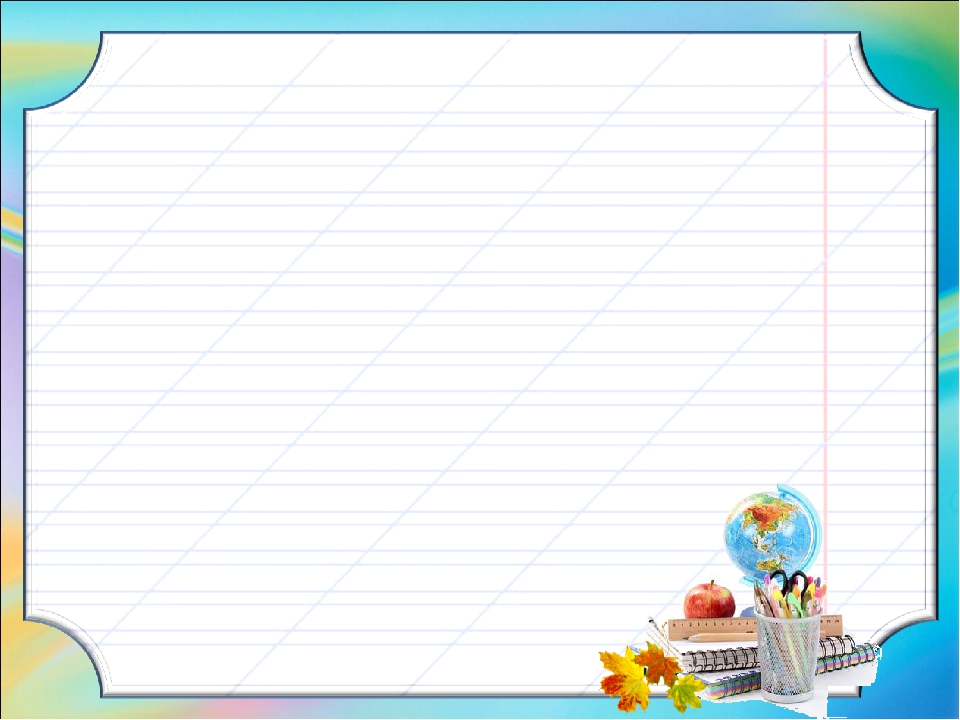 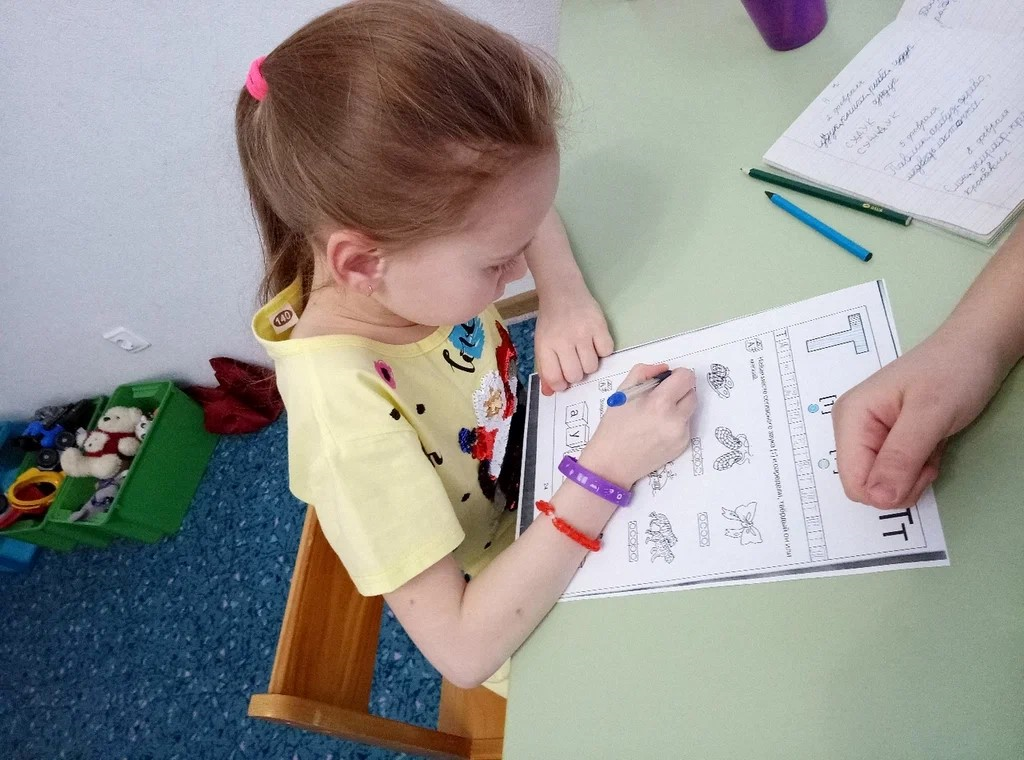 Направления работы:
Диагностическое обследование детей, нуждающихся в профилактической и коррекционно-речевой помощи.
Определение индивидуального коррекционно-образовательного маршрута.
Систематическое проведение занятий с детьми в соответствии с индивидуальными и подгрупповыми программами.
Консультирование педагогов и родителей по проведению коррекционно-педагогической работы с детьми.
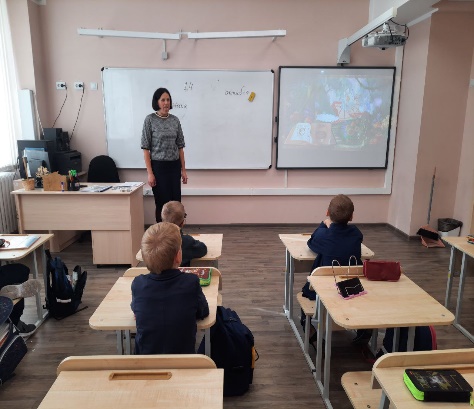 График консультации у учителя-логопеда:
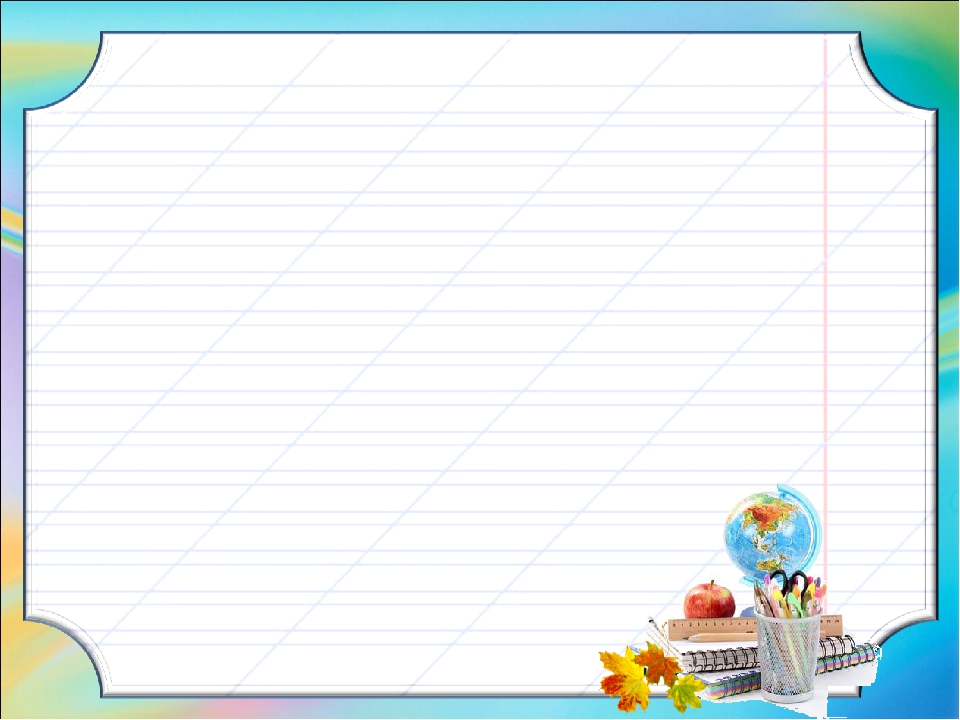 Крестьянинова Татьяна Федоровна, вторник 9:00-9:30, каб. 1-2-10
Титенко Любовь Викторовна, 
вторник 12:00-13:00, каб. 1-2-10
Колпакова Наталья Анатольевна, 
четверг 8:00-8:30, каб. 1-2-10
Консультация проводится по предварительной записи!
Учитель-дефектолог:
Власова Валерия Валерьевна                             Вандышева Виктория Николаевна
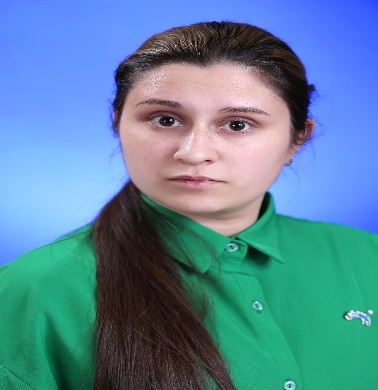 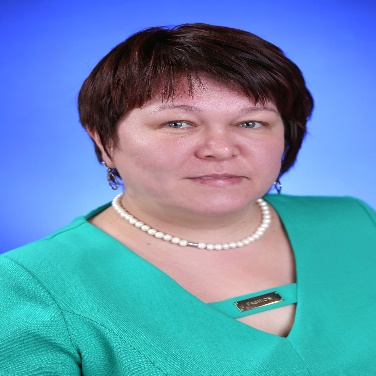 Учитель-дефектолог — осуществляет коррекционно-развивающую работу, способствующую умственному развитию детей с трудностями обучения, формированию учебных навыков на материале учебных дисциплин. Дефектолог проводит диагностическое обследование детей с отклоняющимся развитием, а также детей по разным причинам не усваивающих школьную программу. По результатам обследования дефектолог совместно с учителем, педагогом сопровождения, логопедом определяет объем и содержание коррекционной работы, необходимой данному ребенку, проводит индивидуальные и подгрупповые коррекционные занятия, отслеживает динамику развития детей и степень усвоения учебного материала.
Основные направления коррекционно-развивающей работы
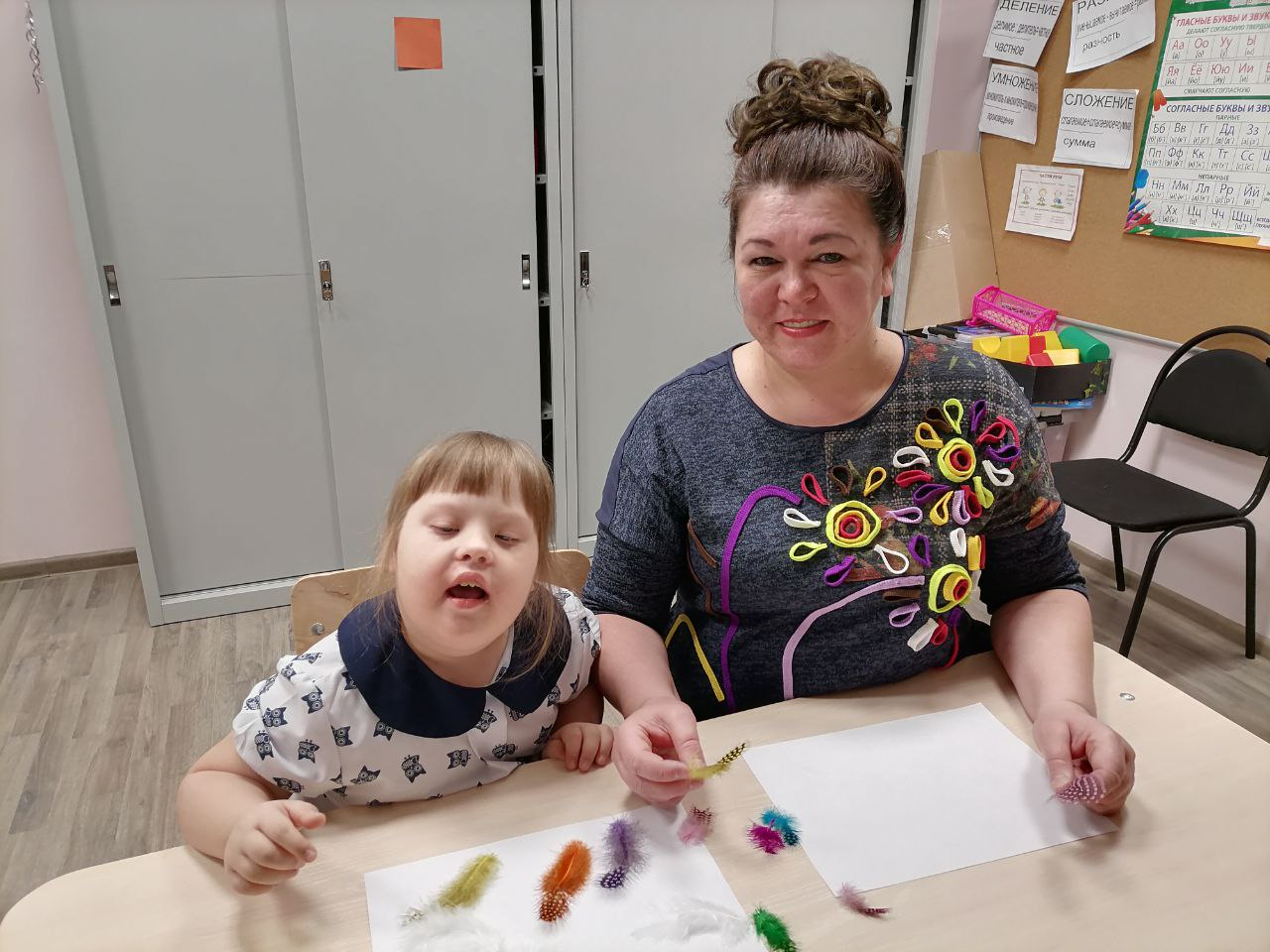 формирование пространственно-временных отношений
сенсорное и сенсомоторное развитие
готовность к восприятию учебного материала
умственное развитие (мотивационный, операционный и регуляционный компоненты; формирование соответствующих возрасту общеинтеллектуальных умений, развитие наглядных и словесных форм мышления)
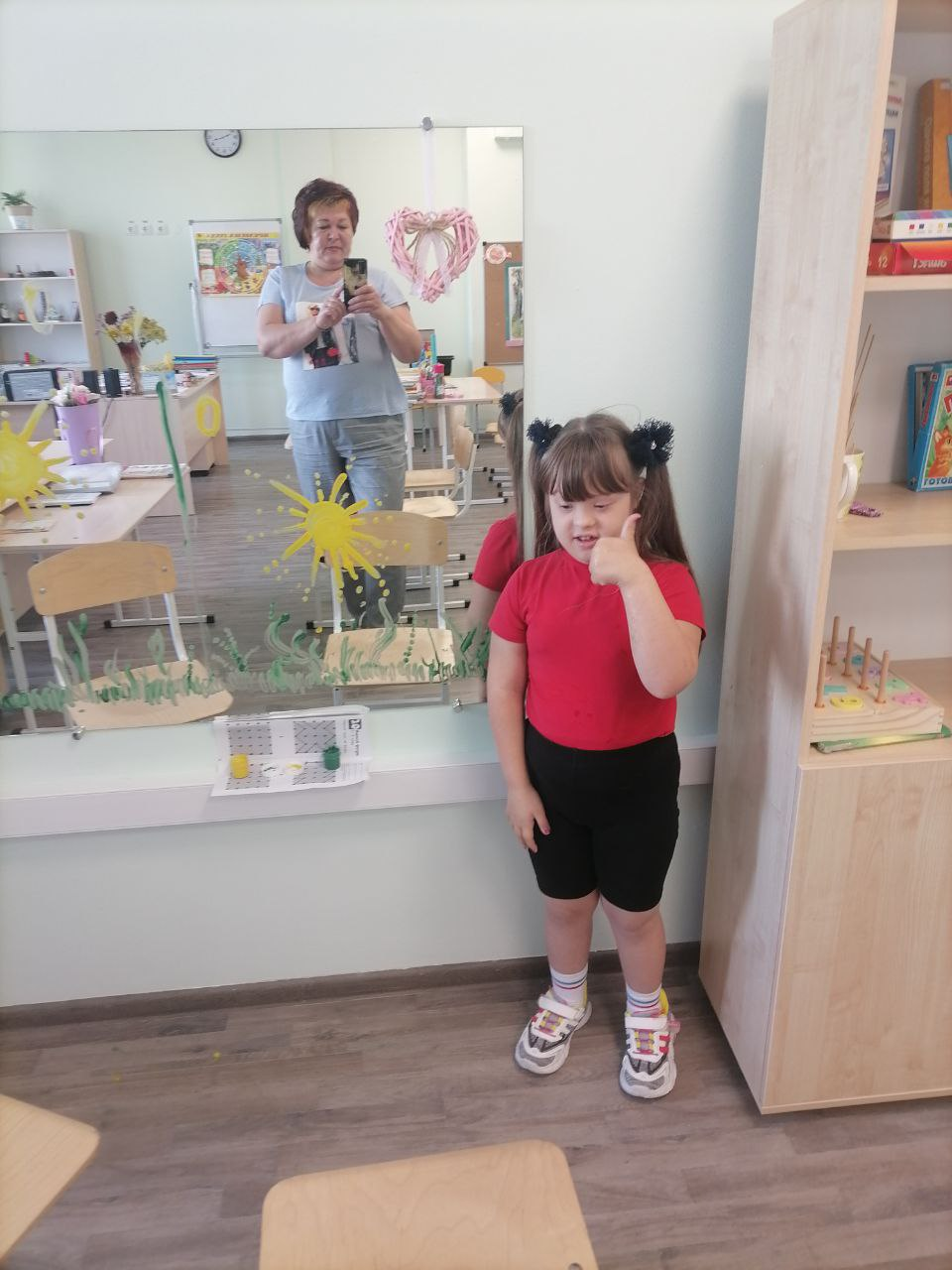 формирование необходимых для усвоения программного материала умений и навыков
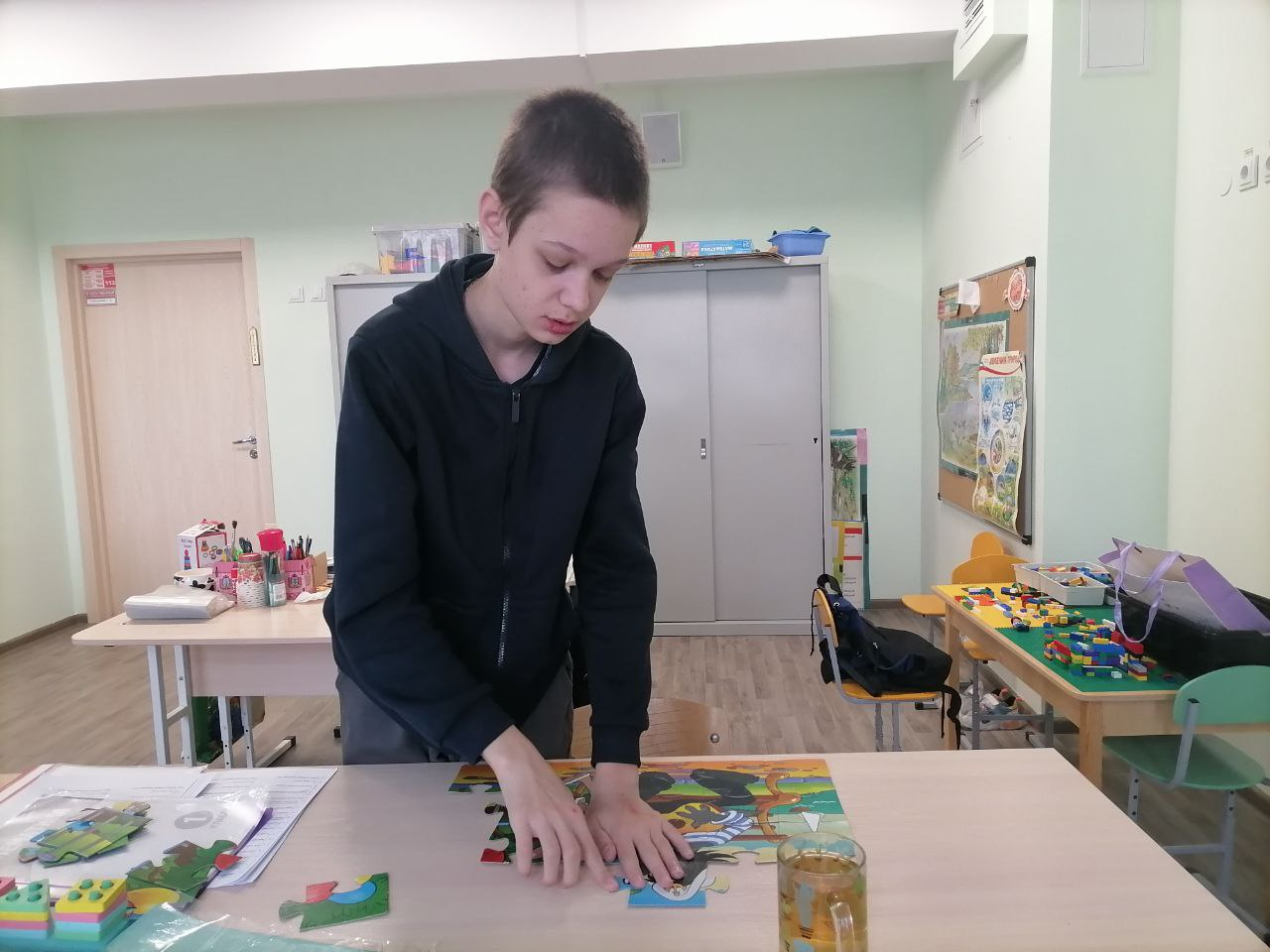 График консультации учителя-дефектолога:
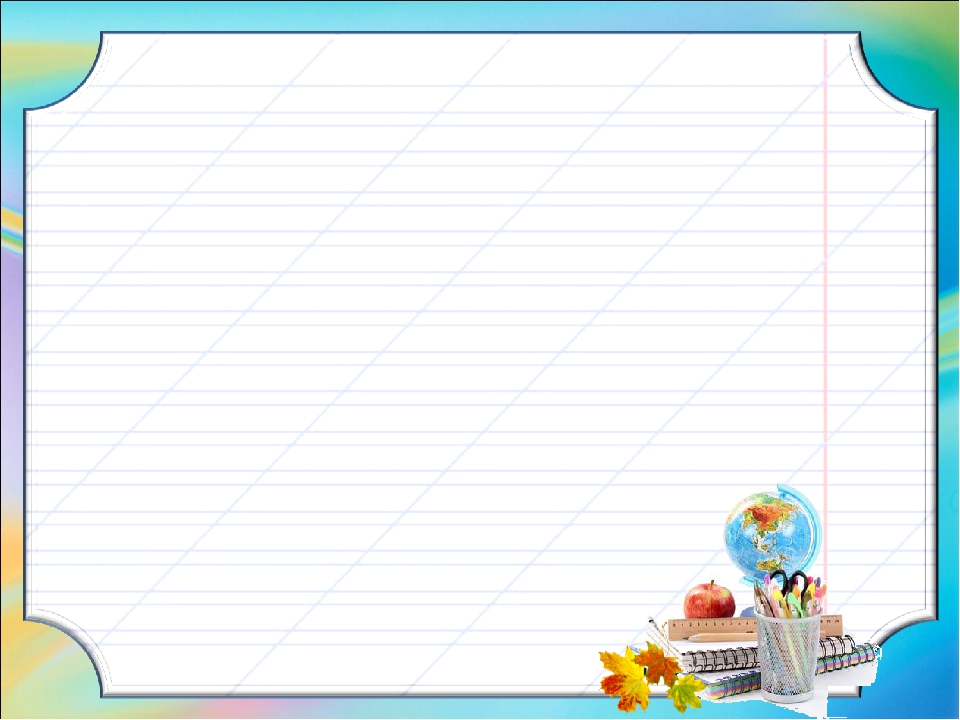 Вандышева Виктория Николаевна, пятница 14:00-18:30, каб. 2-2-4
Власова Валерия Валерьевна, 
 пятница 13:00-14:00, каб. библиотека
Консультация проводится по предварительной записи!
Педагог-психолог –
это специалист, который проводит психологическую работу с обучающимися школы как на личностном уровне, так и на уровне коллектива. Педагог-психолог может оказать помощь  в выявлении индивидуальных проблем ученика и помочь преодолеть конфликты со сверстниками или учителями, оказывает консультативную помощь (индивидуальную/групповую) обучающимся, родителям, учителям
Докучаева 
Анна Андреевна
График консультации педагога-психолога:
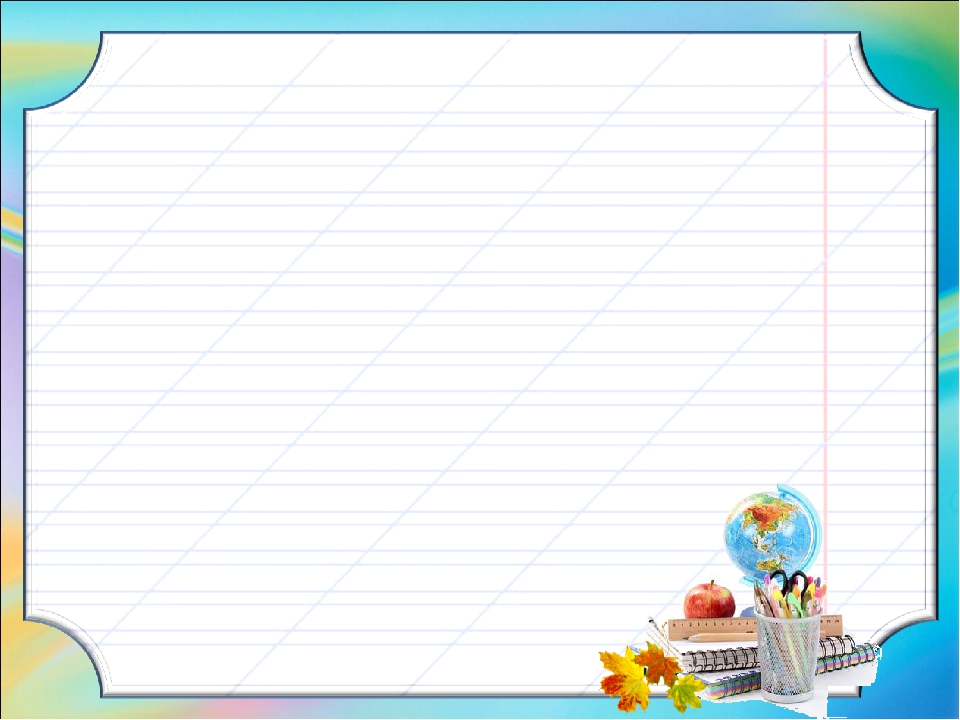 Докучаева Анна Андреевна, 
вторник 9:00-9:30, каб. 2-2-01
Консультация проводится по предварительной записи!
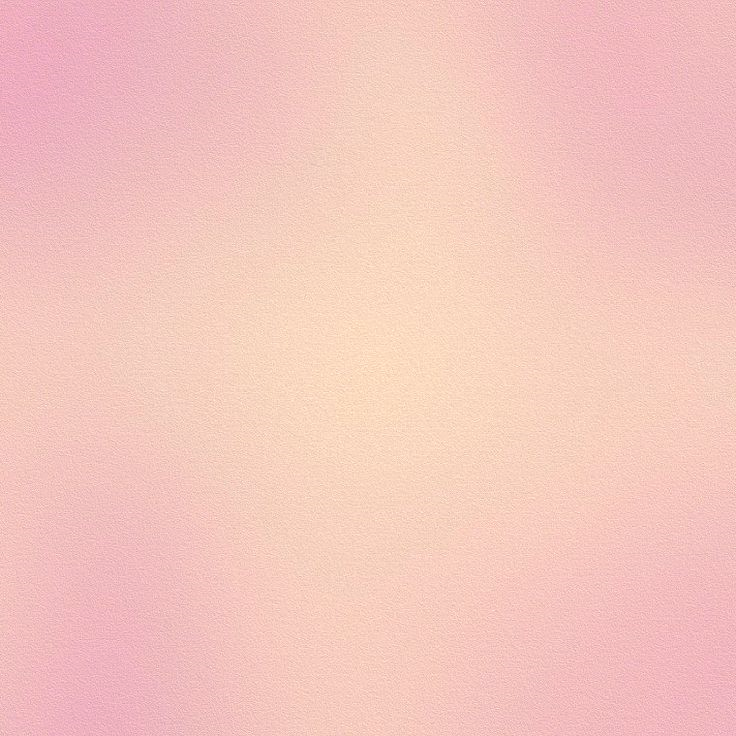 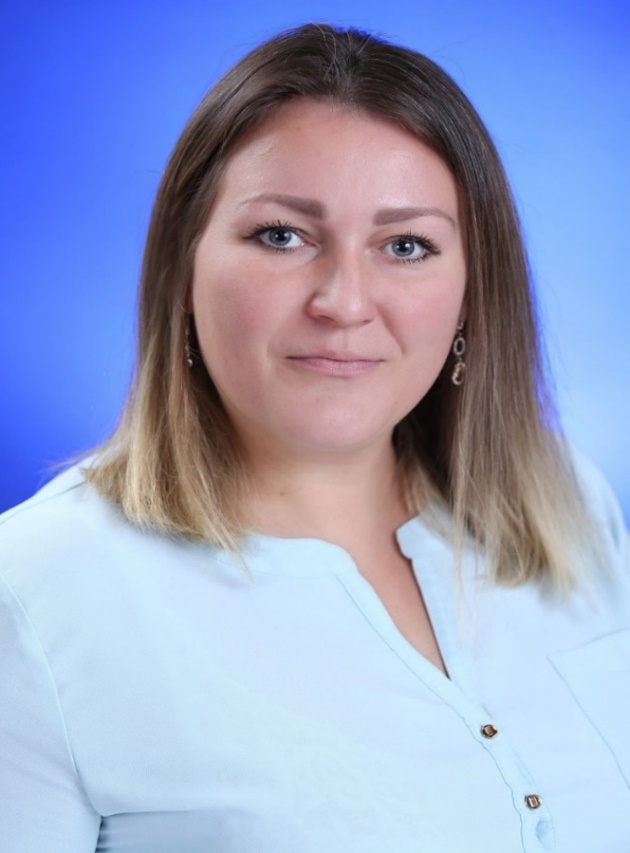 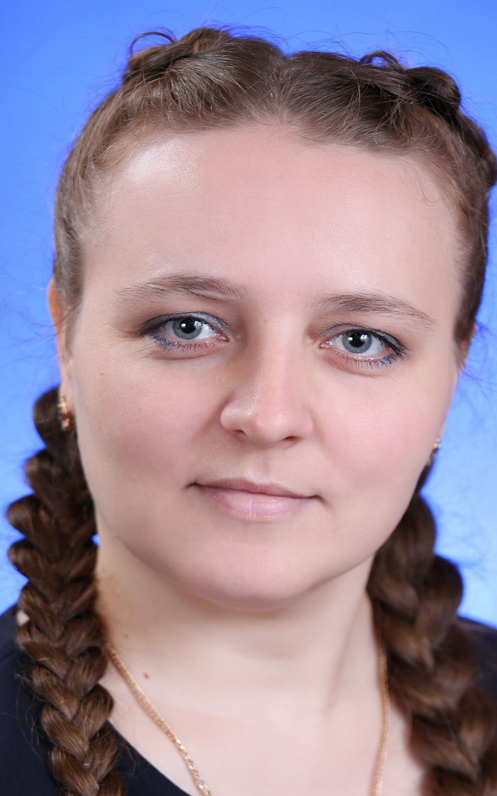 Теперева Елена Юрьевна
        социальный педагог 



      Охотниченко Нина         Сергеевна
       Социальный педагог
«Научить ребенка 
– это создать ему условия для      полного овладения своими собственными способностями».
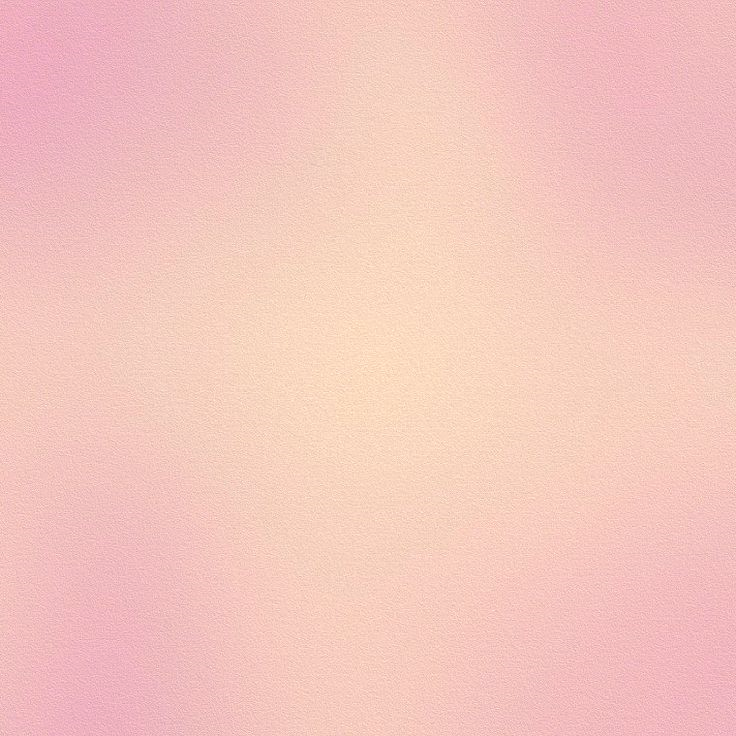 Направления работы:
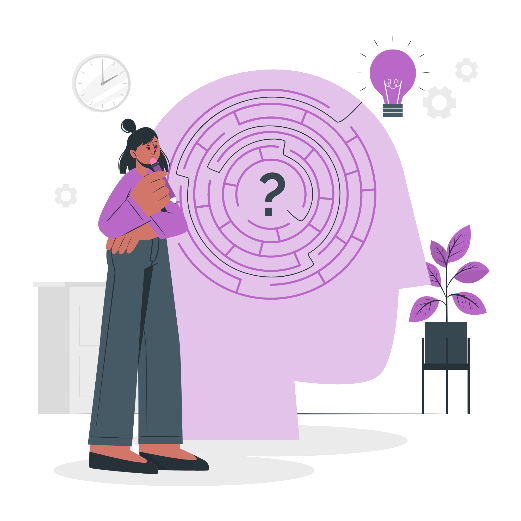 1.Изучение контингента учащихся ( социальный состав школы).

2.Изучение социума детей :
-выявление  детей-группы риска ;
-контрольные проверки семей учащихся , состоящих  на учете в ОДН ;
-обследование семей опекаемых в  осенний и весенний периоды.

3.Участие в работе службы сопровождения:
- патронаж детей , состоящих на внутри школьном учете;
-работа с родителями учащихся.

4.Вовлечение учащихся в кружки , секции , студии ,ГПД.

5.Сотрудничество в КДН и ОДН.

6.Профилактическая работа с учащимися для предотвращения антиобщественных поступков  и беседы , направленные на культуру поведения в общественных местах.

7. Общественные встречи с инспектором ОДН и представителями других организаций. 

8.Профориеттационная работа  (Посещение  молодежной ярмарки профессий  и организация «Дня открытых дверей» в школе с привлечением специалистов различных учебных заведений.).

9. Ведение банка данных учащихся,   не посещающих уроки по неуважительной причине.
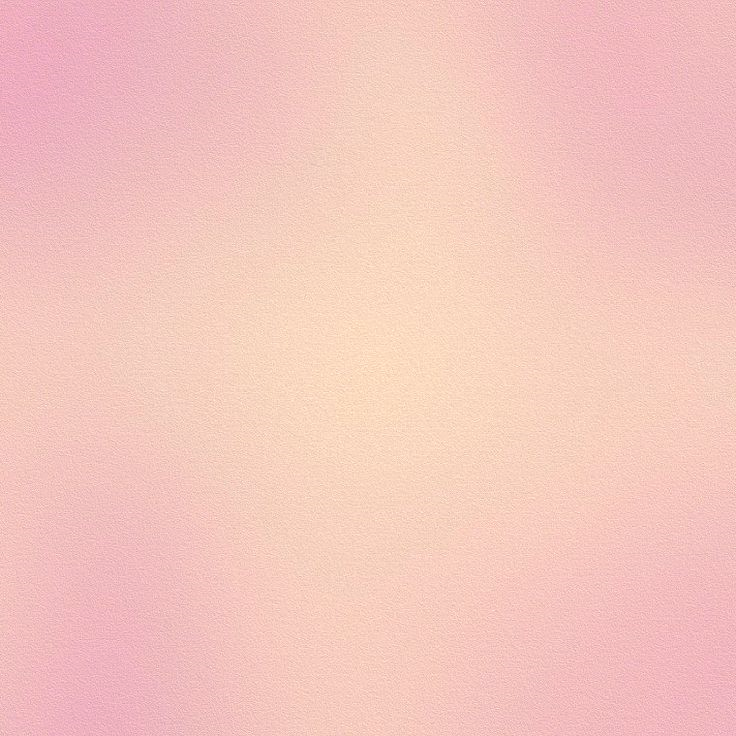 Главной задачей социального педагога является разрешение проблем социальной жизни детей и создание условий для успешной социализации личности детей и подростков в современных условиях и развития коммуникативной культуры.
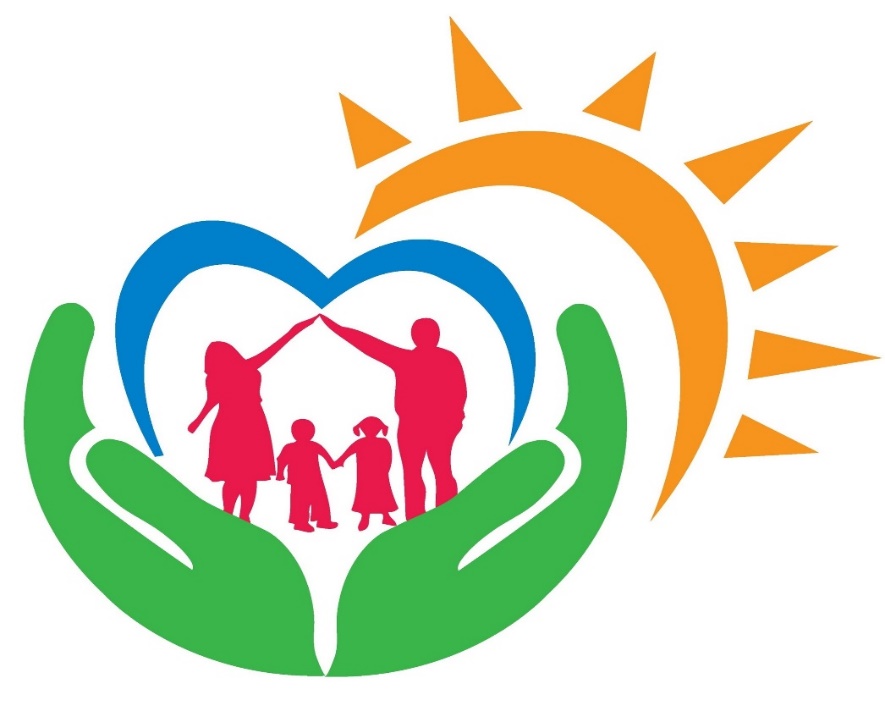 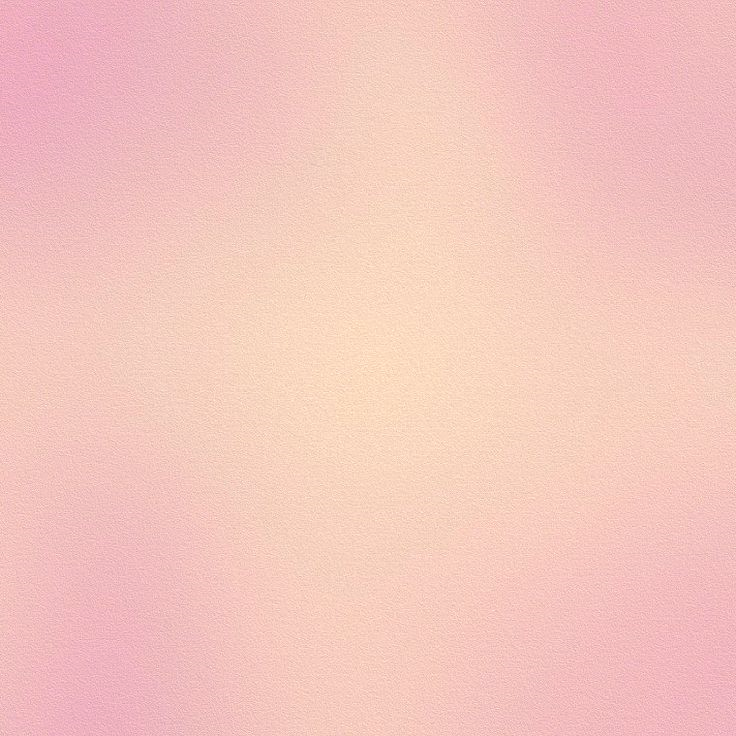 В рабочие дни с 09:00-16:00
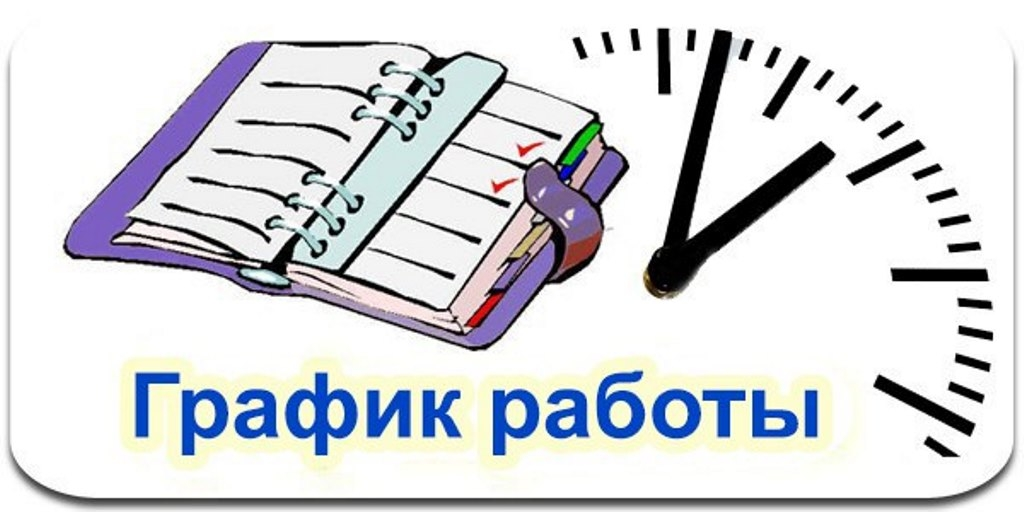 Консультация проводится по предварительной записи!
Специалисты психолого-педагогического сопровождения
Тьютор (ассистент учителя) специалист, осуществляющий непосредственное сопровождение ребенка (детей с ОВЗ в течение учебного дня — на фронтальных и (если есть) необходимость индивидуальных занятиях, во время перемены, выполнения тех или иных режимных моментов.
Основная задача тьютора — помощь самому ребенку, его родителям, учителю и другим участникам образовательного процесса в адаптации в новой среде, формировании учебных навыков, навыков адаптивного поведения.
Учитель инклюзии - учитель в области обучения, развития, психолого-педагогического сопровождения обучающихся испытывающих трудности при обучении по программе основной общеобразовательной школы
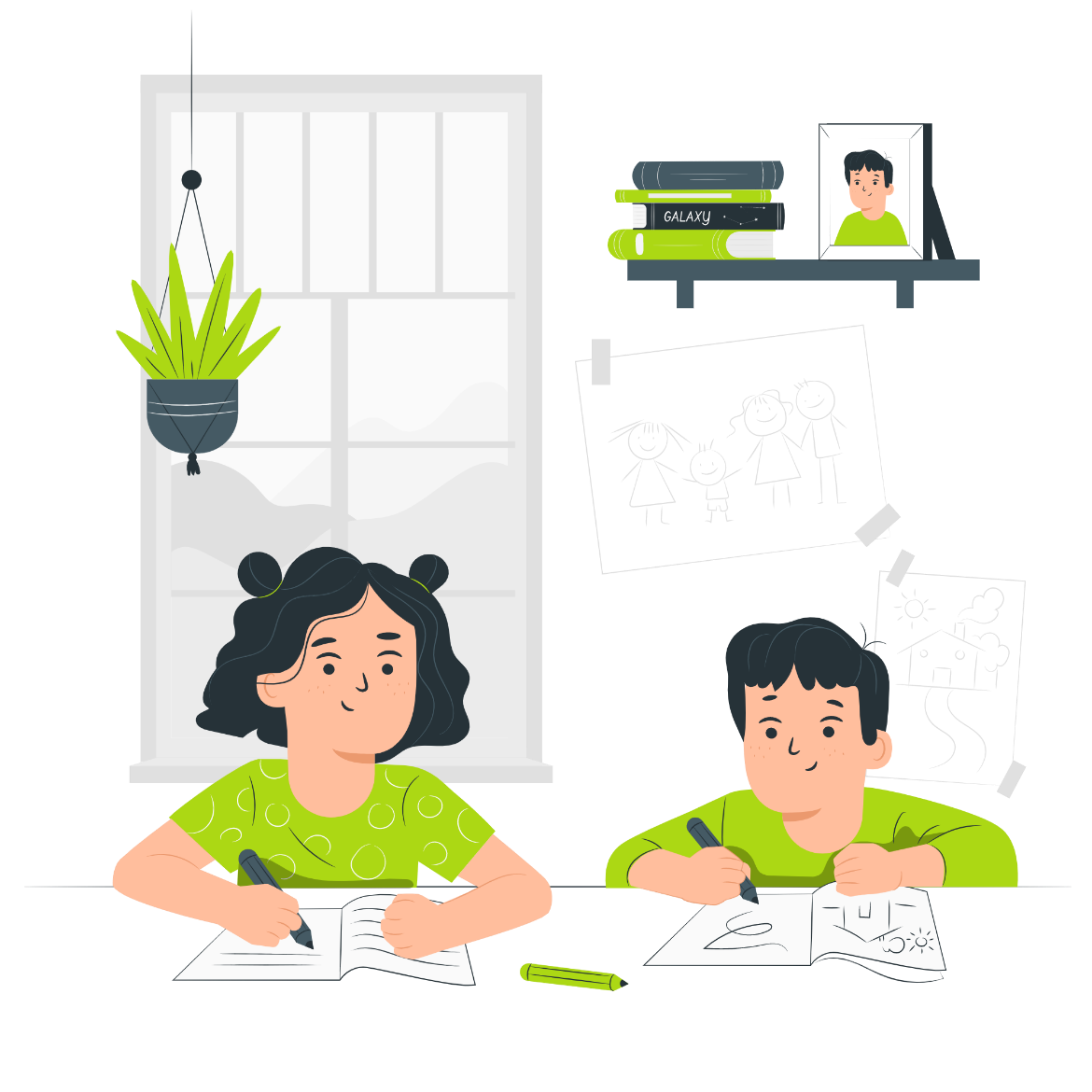 Одноразовые игры
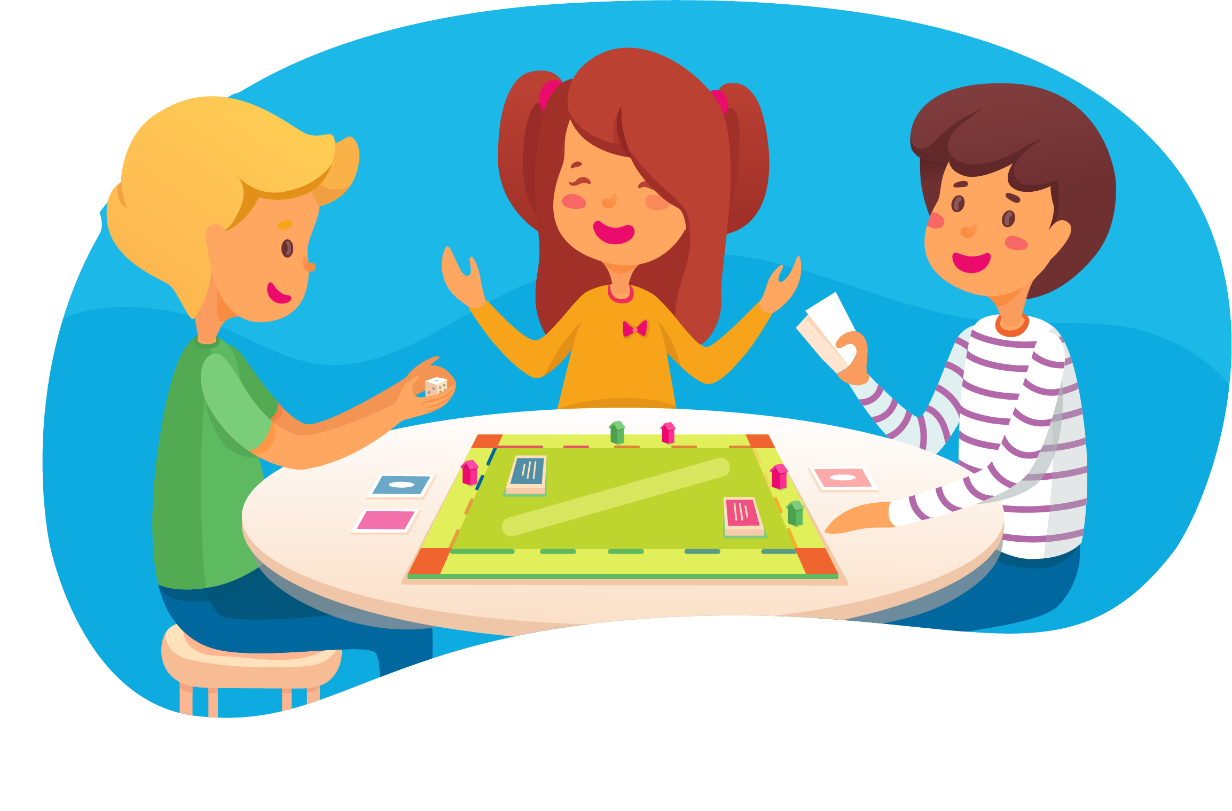 Преимущества инклюзии для общества
У членов общества вырабатывается новое понимание различий между людьми и толерантность по отношению к ним. Инклюзивное образование позволяет ребенку с психофизиологическими нарушениями находиться в среде сверстников, играть и общаться с ними на равных.
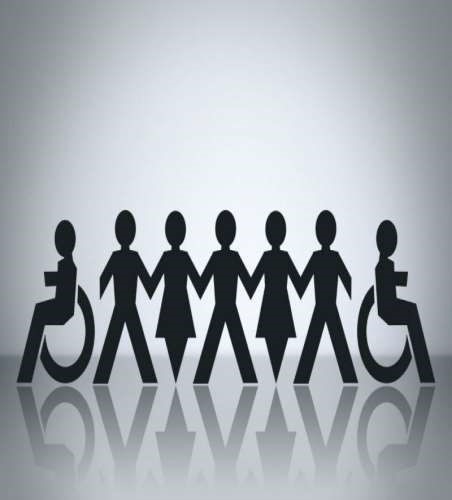 Люди с особенностями здоровья могут реализовать себя в разных областях в зависимости от своих сильных сторон
Знаете ли Вы знаменитых людей с особенностями здоровья?
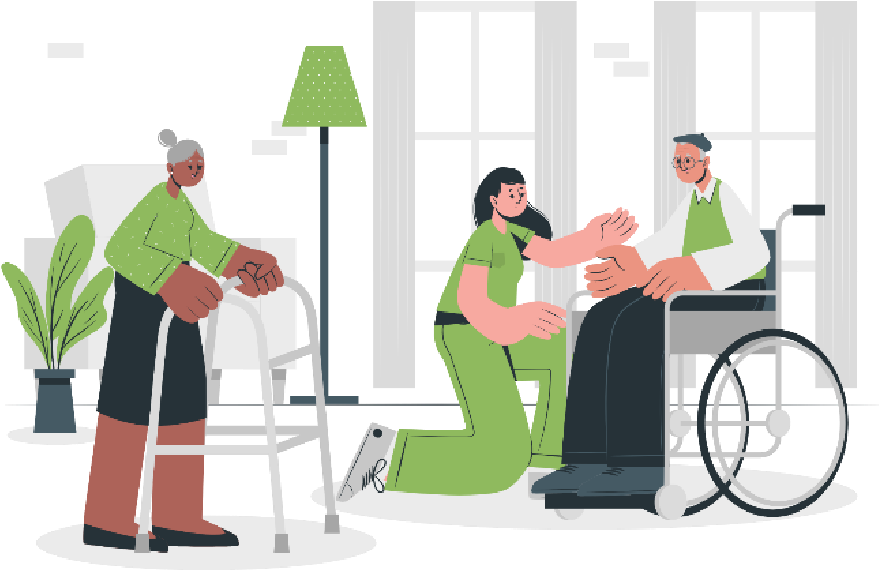 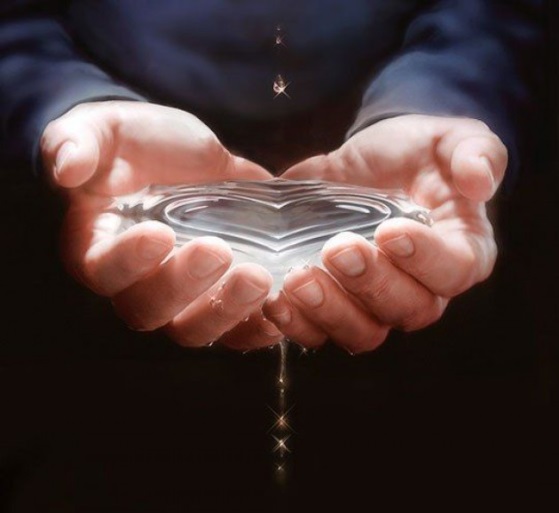 Александра Чичикова инклюзивная активистка, «Мисс мира-2017 на инвалидной коляске». Травму Александра получила в 6 лет - зацепилась за крюк и выпала с третьего этажа. Сейчас девушка работает в IT-компании и живет полноценной жизнью.
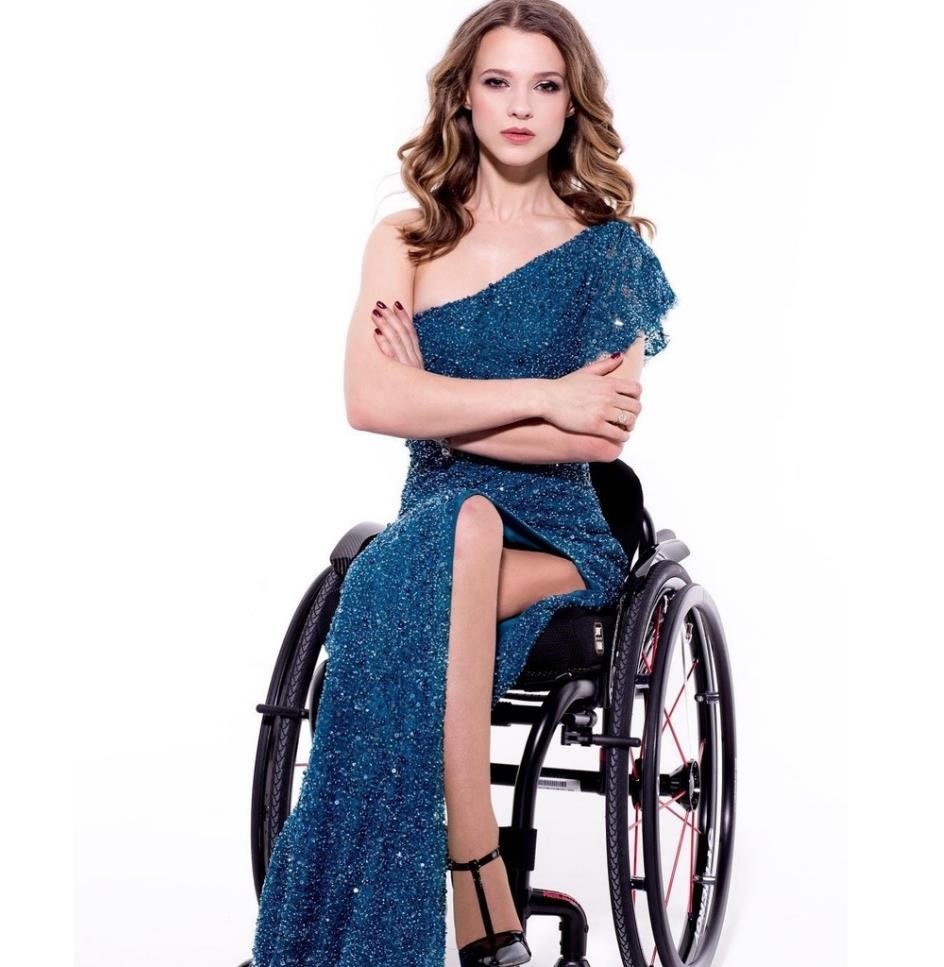 Сатоси Тадзири японский геймдизайнер, создатель серии игр, манги и сериала «Покемон». У него расстройство аутистического спектра – это особенность развития психики, когда людям трудно взаимодействовать с обществом. У таких людей часто есть узкие интересы, ограниченные одной темой, им трудно понимать эмоции и жесты других людей, смотреть им в глаза
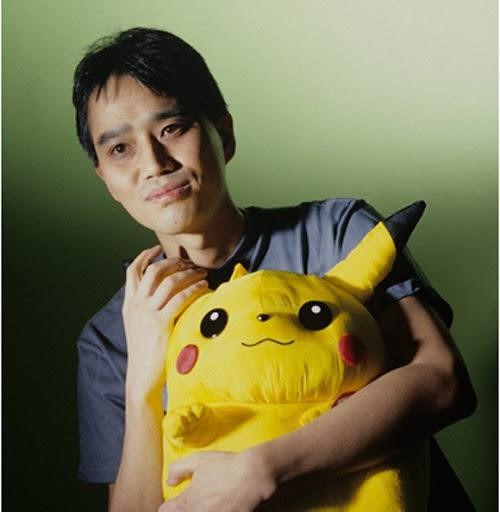 Стивен Хокинг - английский физик-теоретик, космолог и астрофизик, писатель, директор по научной работе Центра теоретической космологии Кембриджского университета. У Хокинга была редкая болезнь: он мог передвигаться в инвалидной коляске и использовал синтезатор речи для общения
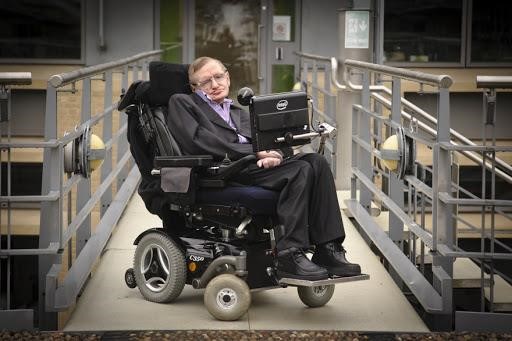 Роман Костомаров  российский фигурист, выступавший в танцах на льду, олимпийский чемпион 2006 года, двукратный чемпион мира, трёхкратный чемпион Европы, трёхкратный победитель финалов Гран-при и трёхкратный чемпион России. Заслуженный мастер спорта России.	10 января 2023 года Костомарова госпитализировали с пневмонией в реанимацию больницы в Коммунарке в крайне тяжёлом состоянии,  всего провёл в Коммунарке 175 дней. В августе 2023 года спортсмен впервые после ампутации вышел на лёд, приняв участие в шоу Ильи Авербуха.
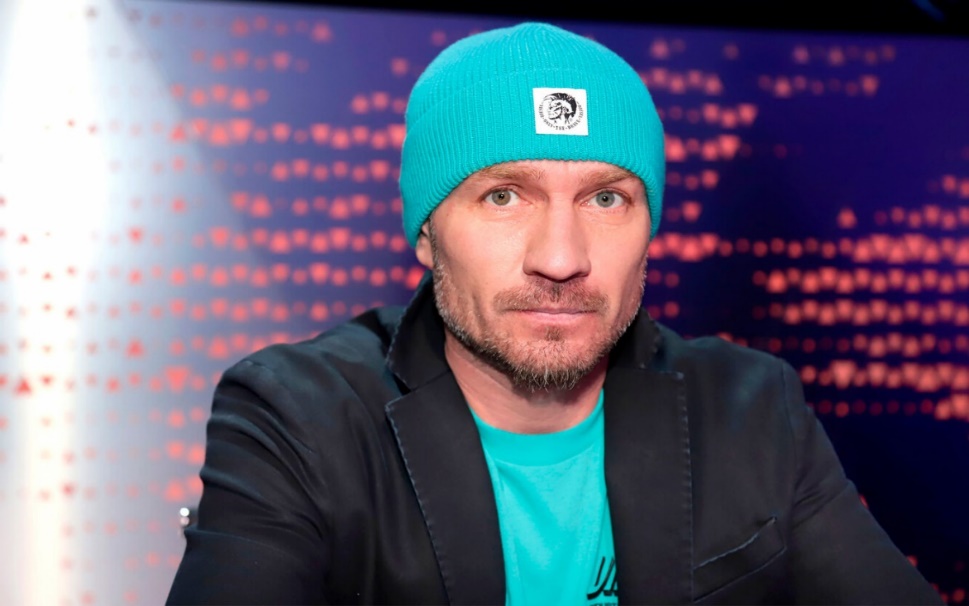 РОДИТЕЛЬСКИЙ клуб
Основная цель:
создание оптимальных условий для гармоничного развития ребенка с ограниченными возможностями здоровья (ОВЗ) в семье через повышение психолого-педагогической и воспитательной компетентности родителей (лиц, их замещающих).
- это помощь родителям (законным представителям) в обретении достаточных знаний об особенностях воспитания ребенка, и в оказании психологической поддержки, и в дружественном объединении всех участников процесса родителей, педагогов, детей.
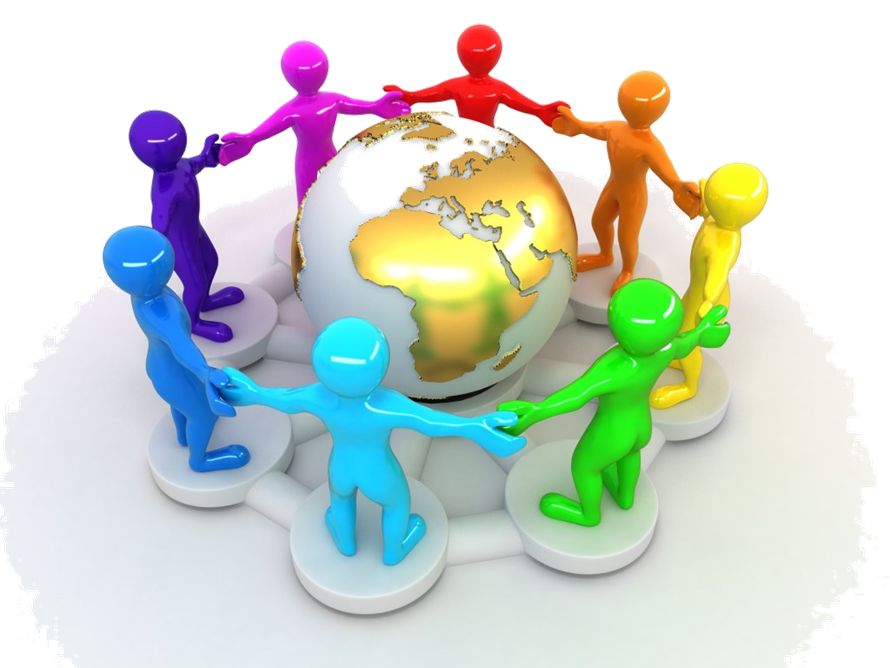 Родительский клуб
Родители
Классный 
руководитель
сотрудничество
Педагог-психолог
Учитель-дефектолог
Учитель-логопед
Социальный 
педагог
Администрация
Инклюзивное общество – это общество, которое удобно для всех в любых состояниях
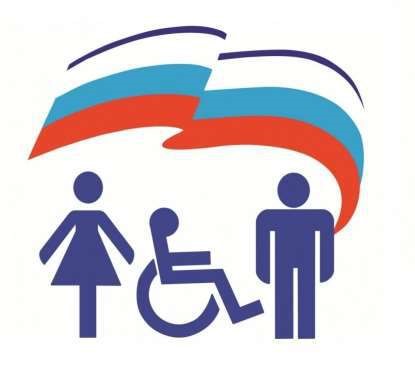 Работа клуба осуществляется по 4 блокам:
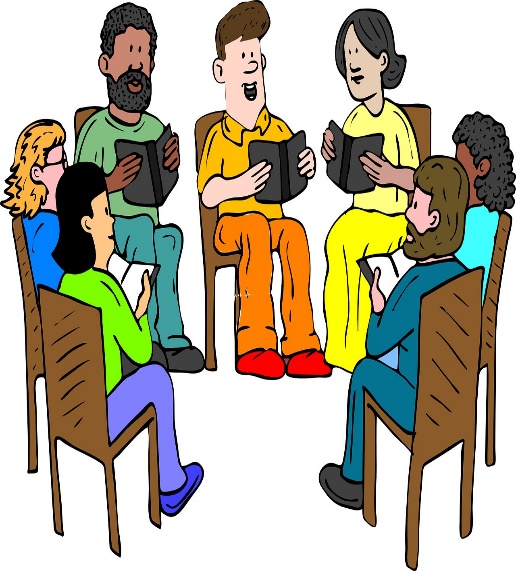 Зачем человеку нужна семья?
Духовное и физическое здоровье семьи.
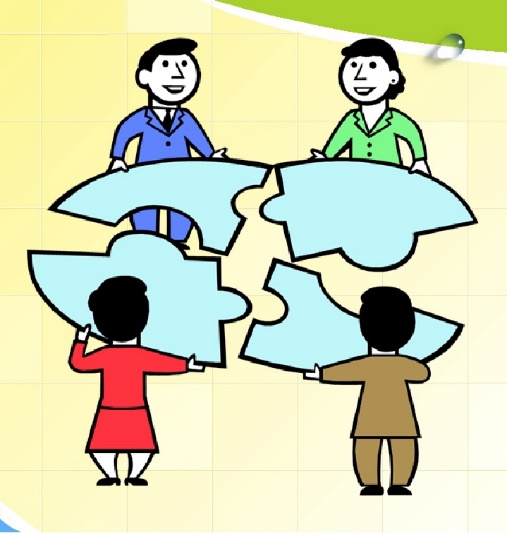 Учимся, играя.
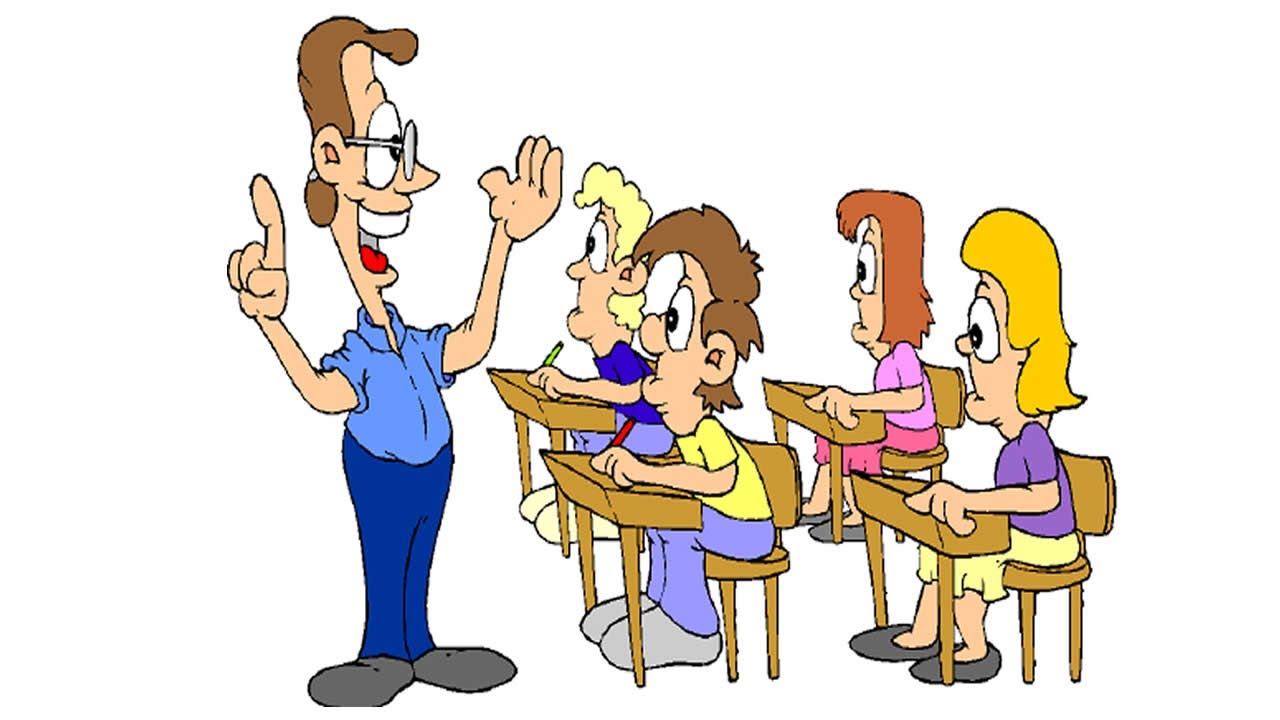 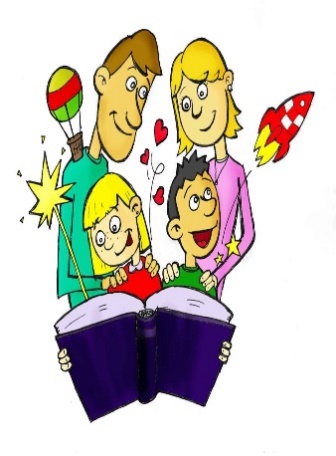 Решаем проблемы вместе.
ПритчаУчитель и ученик
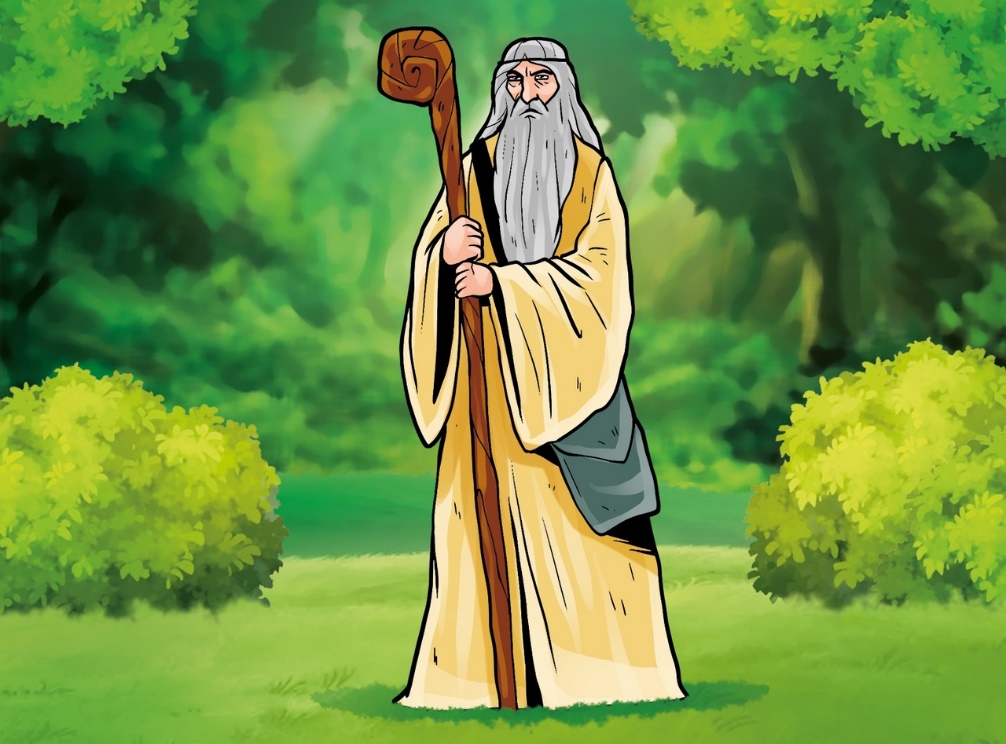 Памятка для родителей
Выслушайте ребенка, поймите его чувства и потребности.
Проговорите его точку зрения  вместе.
Выскажите свои чувства и потребности.
Рассмотрите с ребенком разные пути решения проблемы.
Запишите все идеи не оценивая их.
Вместе решите, какие идеи вам нравятся, какие –
   не нравятся и как воплотить принятый план в жизнь.
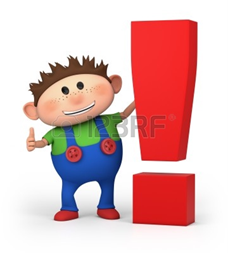 Мастер класс
Создай праздник своими руками!
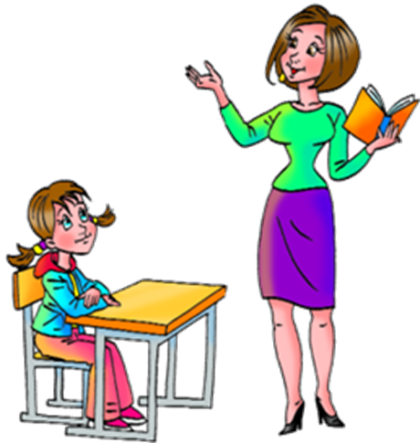 Учитель – Нелли Николаевна Дубровина